Varige forbedringsresultater”Sustainability - Bærekraft”
Utfordringen er ikke å komme i gang, men å fortsette etter at den første entusiasmen har lagt seg
Introduksjon av verktøy
Torstein Rønningen
Bakgrunnen for utviklingen av "The Sustainability Model, Bærekraftmodellen"
Kvalitetsforbedringer tar ofte lengre tid å få fotfeste
enn forventet og enda lenger tid å bli fullt integrert i
for en organisasjon (Ham, 2003). 

En av hovedgrunnene dette er at mange endringsinitiativer 
ikke blir vedlikeholdt over tid. Forskning viser at opptil 70% 
av alle forsøk på å skape endring av organisasjoner viser seg 
ikke holdbare over tid. (Daft & Noe 2000)
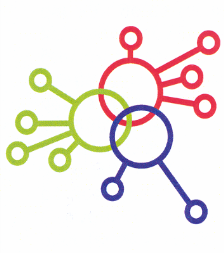 Erfaringer
Kvalitetsforbedringer tar lang tid for å få fotfeste
og enda lengre tid for å bli forankret i en organisasjon 
(Ham, 2003).

70% av alle forsøk på å skape forandringer i en organisasjon
viser seg ikke holdbare over tid 
(Daft  & Noe 2000).
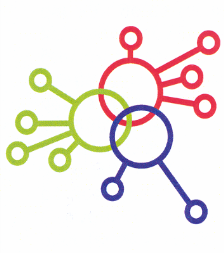 Utvikling av ”The Sustainability Model”
NHS (National Health Service, England) tar utgangspunkt i en rekke 
Forskningsprosjekter: ”Vedlikehold av strategiske organisatoriske endringer".Prosjekter er gjennomført i vestlige land i forhold til ulikedisipliner og organisasjoner på ulike analytiske nivåer.Gjennom en syntese av disse prosjektene har NHS kartlagt og analysert faktorer som er kritiske for vedlikehold av  prosessen på tvers av organisasjoner (NHS Modernizing Agency; Oktober 2003).  Guiden og måleverktøy vil bli brukt i andre organisasjoner enn de engelske helseorganisasjoner NHS har målrettet bruk av ”Bærekraft modellen" for helsevesen 
og dermed knyttet praktisk erfaring primært til dette område -                    i Norge brukt i gjennomføring av gjennombruddsprosjektene
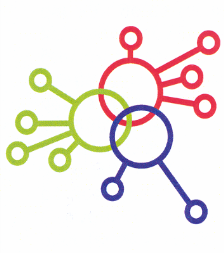 Utvikling av ”The Sustainability Model”
Med utgangspunkt i aksjonsbasert forskning er det
identifisert 10 faktorer som spiller en avgjørende rolle i 
forhold til å oppnå varige forbedringer i helsevesenet.

Formuleringen av de 10 faktorene tar utgangspunkt i at de 
konkrete forandringene har til formål å forbedre pasientforløp

Faktorene relaterer seg til 3 dimensjoner: 
			prosess, personale  og organisasjon
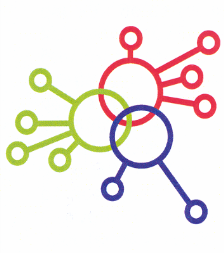 [Speaker Notes: I vanlig forskning er man ute etter å finne vitenskapelig kunnskap,
mens i aksjonsforskning ser man på resultatene av disse undersøkelsene 
og kommer i tillegg med praktiske tiltak til endring. Man søker
løsninger og endringer og setter dette ut i handling.]
Modellen omfatter
Prosess:
1. Tilpasningsdyktig ny arbeidsprosess
2. Troverdige resultater
3. Måle utvikling
4. Gevinster i tillegg til nytte for pasientene
Ansatte og ledere:
5. Opplæring og involvering
6. Holdning til endringer
7. Toppledelsens engasjement
8. Fagledelsens engasjement
Organisasjon:
9. Endringer er tilpasset mål og kultur i organisasjonen
10. Infrastruktur for å opprettholde endringer
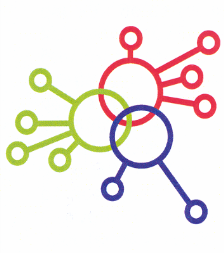 Identifisering av faktorer som fremmer og hindrer forbedringer
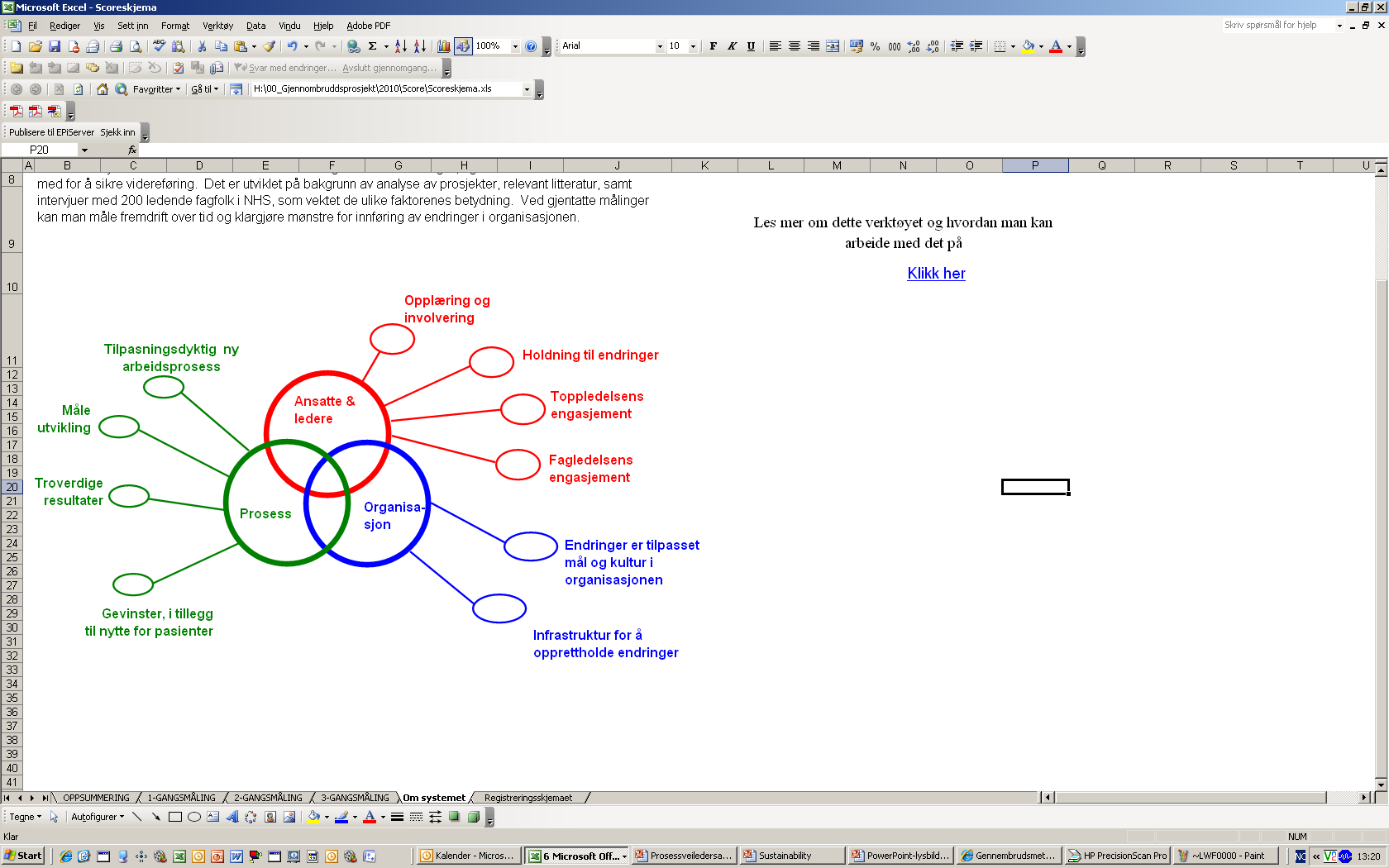 [Speaker Notes: Guiden er et diagnostisk redskap, som kan forutsi sannsynligheten
for at endringsprosessen blir vedvarende
Guiden presenterer praktiske anvisninger på, hvordan det er
mulig at øke mulighetene/sjansene  for vedlikehold av endringsintiativet.]
Prosess
Kan ny praksis ”motstå”
organisatoriske endringer
(utskiftinger i ledelse og
personale)?

Kan ny praksis tilpasses
kontinuerlig 
kvalitetsutvikling i
avdelingen (endringer i 
prosedyrer og arbeidsflyt)?
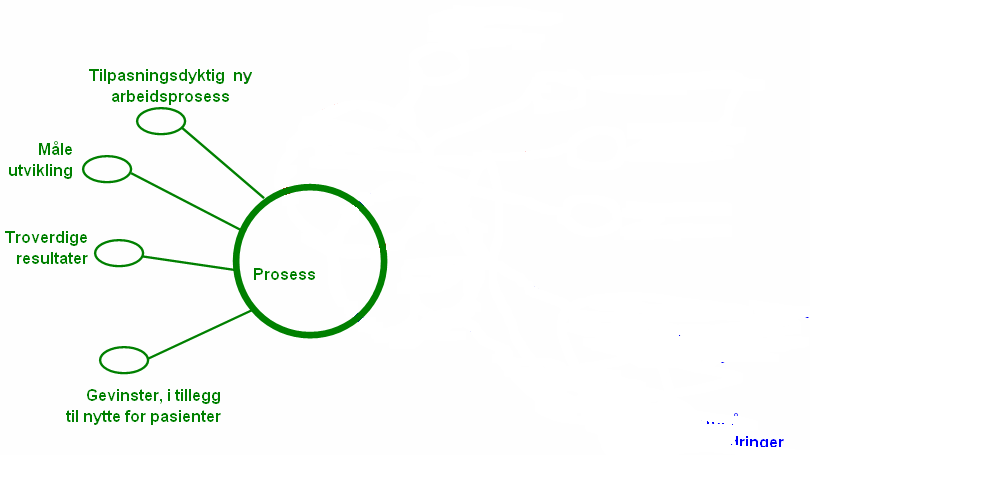 Prosess
Er det avtalt hvilke Parametre
som skal måles for å følge
prosessen? 

Er det klart hvilke data som
skal samles inn?

Er det utpekt ansvarlige
personer som skal foreta
målingene og formidle
resultater til ledelse,
personale, pasienter og
andre i organisasjonen?
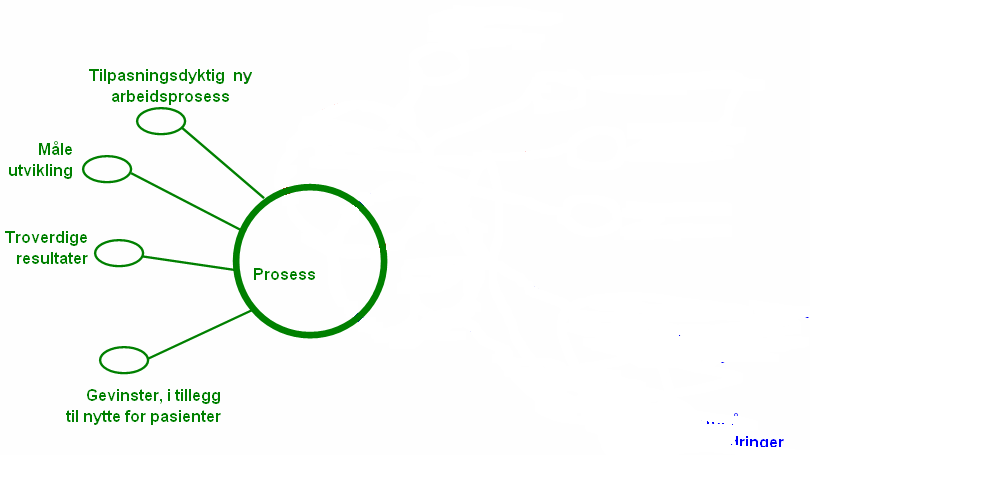 Prosess
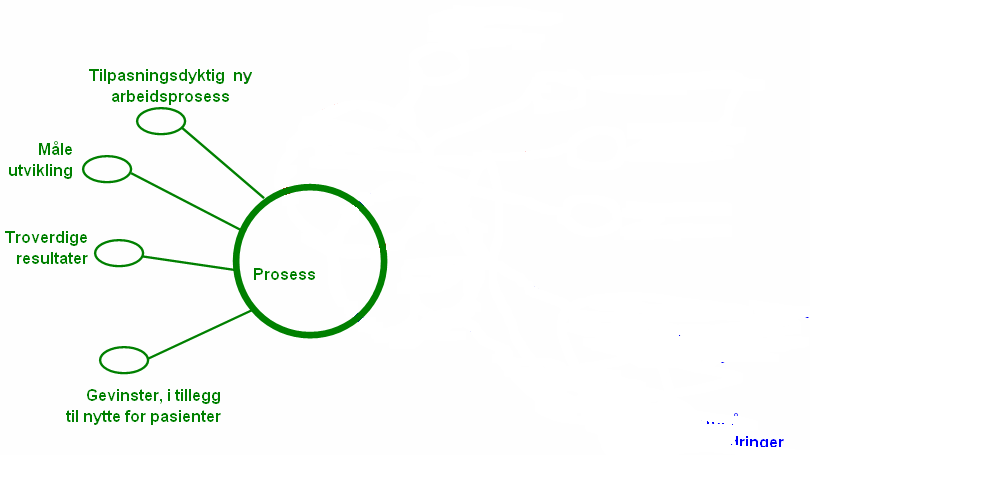 Er fordelene med ny praksis
tydelige og synlige for
pasienter, personale og
organisasjonen?

Kan positive resultater
dokumenteres?

Har personale tiltro til ny
praksis?
Prosess
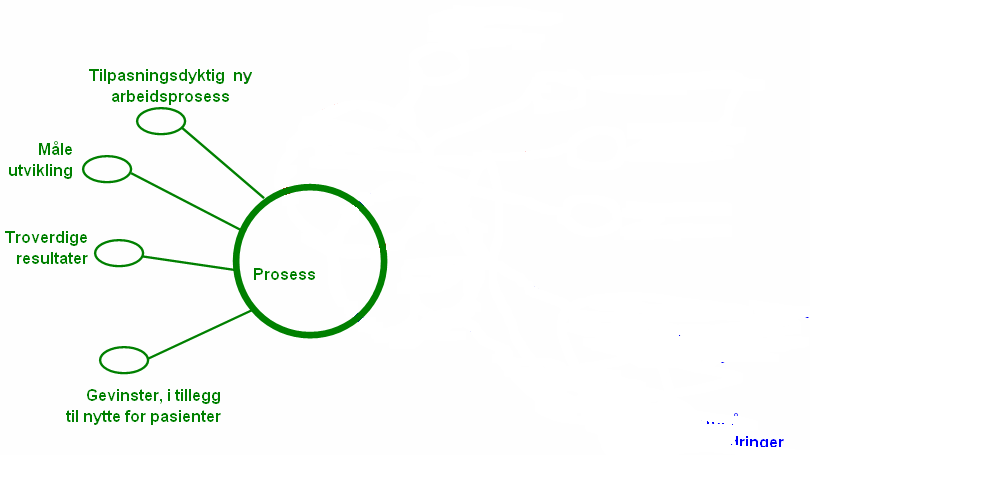 Opplever personalet en 
positiv forskjell i deres 
daglige rutiner og 
arbeid?

Forbedrer ny
praksis effektiviteten?

Er det andre fordeler ved 
den nye praksisen enn de
pasientrelaterte 
fordelene?
Ansatte og ledere
Er ansatte har blitt involvert
fra starten av?

Deltar medarbeiderne i
utvikling, testing og
implementering av
endringene?

Har organisasjonen en
utdannings- og
utviklingspolitikk som kan
identifisere og oppveie
eventuelle mangler i
kompetanse og kunnskap?

Er medarbeiderne utdannet
og har kompetanse i
forbedringsmetodikk?
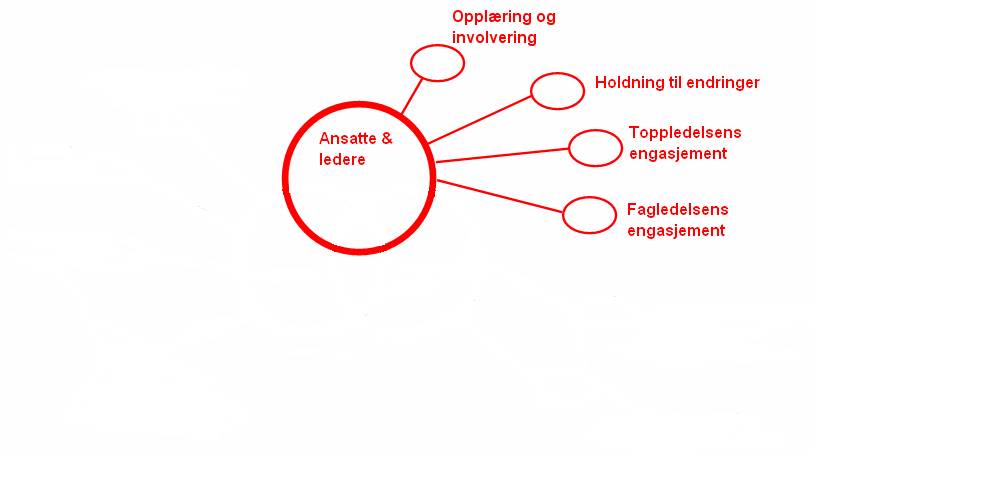 Ansatte og ledere
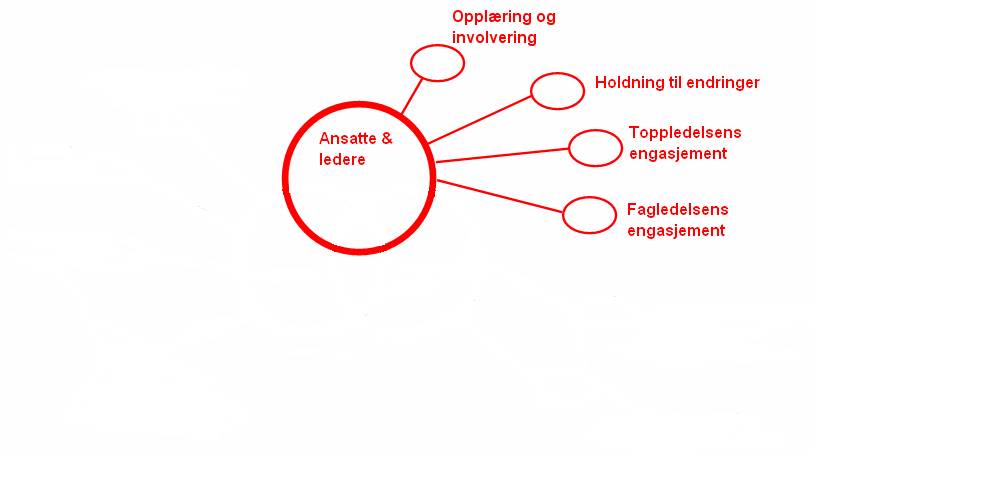 Oppfordres ansatte til å
komme med ideer og
forbedringsforslag og blir de
satt på dagsorden?

Er medarbeidere i stand til å
utføre småskala test (PDSA)
basert på egne ideer for å
bestemme om det skal
gjennomføres en ytterligere
tilpasning?

Vurderer personalet om ny
praksis er en forbedring som
de ønsker å fortsette med?
Ansatte og ledere
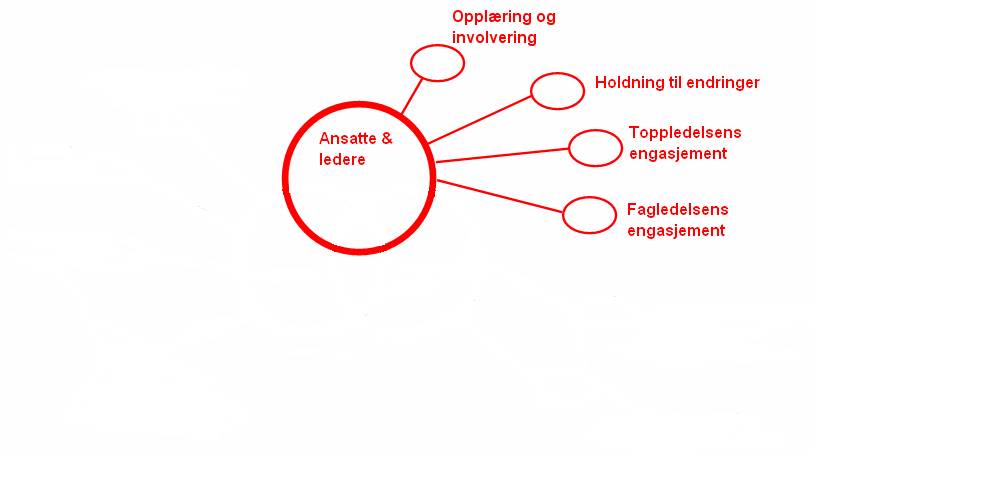 Tar toppledelsen ansvar for å
opprettholde forbedringene?

Er det en høy grad av
informasjonsutveksling
mellom  toppledelsen og
mellomledere?

Søker mellomledere aktivt
toppledelsens råd og 
veiledning?
Tar toppledelsen ansvar for å
opprettholde forbedringene?

Er det en høy grad av
informasjonsutveksling
mellom  toppledelsen og
mellomledere?

Søker mellomledere aktivt
toppledelsens råd og 
veiledning?
Ansatte og ledere
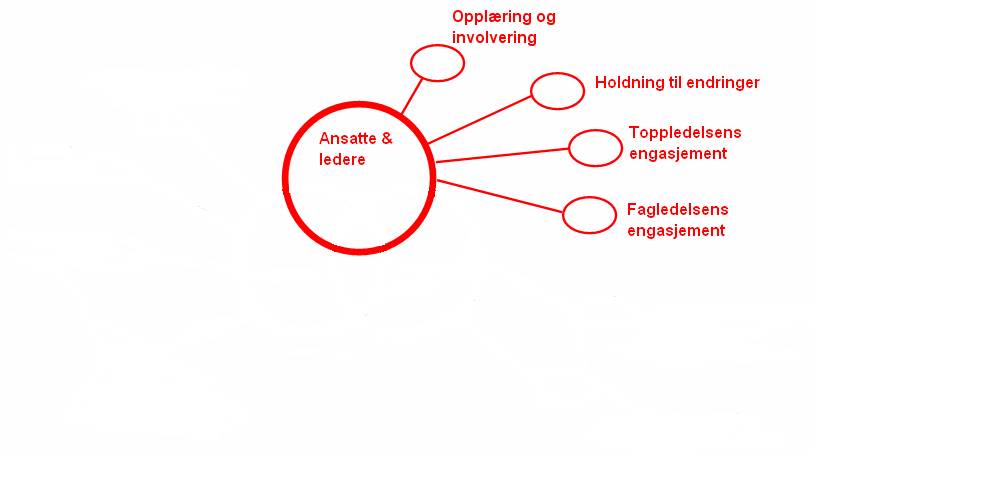 Er det tillit til fagledelsen?
(har de innflytelse, er 
respekterte og troverdige?)

Er lederne involvert i 
forandringene, støtter og 
fremmer dem?

Er lederne personlig 
ansvarlig for å opprettholde 
ny praksis og har de tid og 
ressurser til å gjøre dette?
Organisasjon
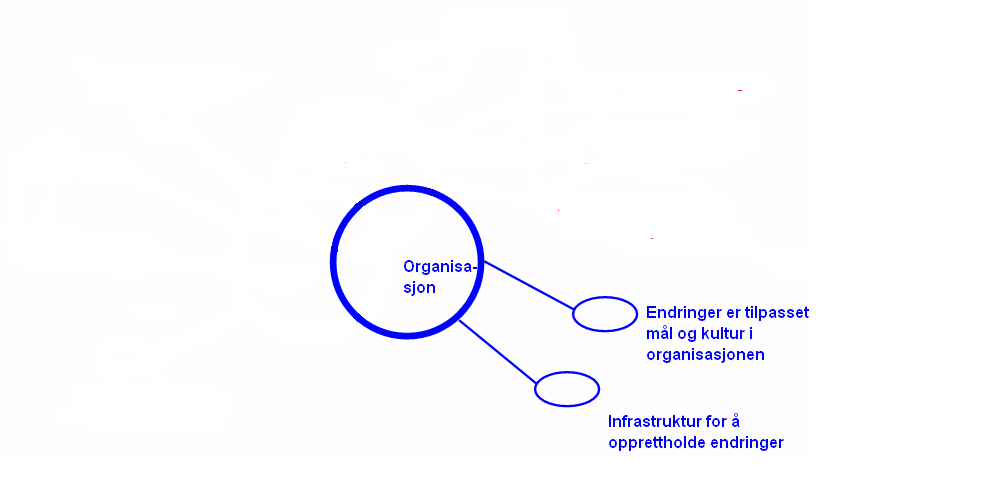 Har organisasjonen gode 
erfaringer med å 
opprettholde 
kvalitetsforbedringer over 
tid?

Er målene med ny praksis 
synlige og kjent for alle?

Er det overensstemmelse 
mellom ny praksis og 
organisasjonens visjoner, 
strategier og mål?

Er kvalitetsforbedringen 
viktig for organisasjonen og 
ledelsen?

Er organisasjonen preget av 
en kvalitetsutviklingskultur?
Organisasjon
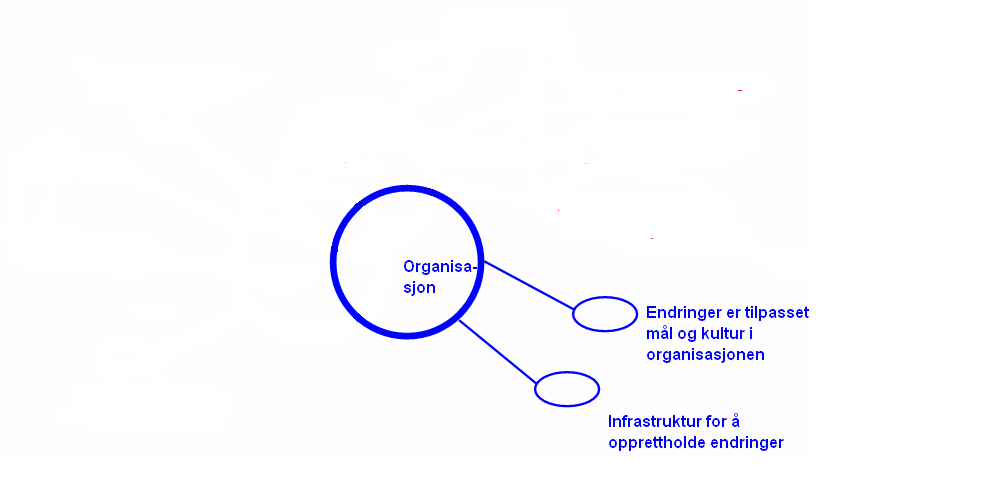 Er det tilstrekkelig med 
kvalifisert og velutdannet 
personale?

Er nødvendig teknisk utstyr 
og fysiske forhold tilstede for
å støtte prosessen eller må 
det kjøpes nytt/reinvesteres?

Er kompetanse beskrevet i 
stillingsbeskrivelser?

Støtter gjeldende prosedyrer 
og retningslinjer  etc. ny 
praksis?

Fins det et hensiktsmessig 
kommunikasjons- og 
informasjonssystem som 
understøtter ny praksis?
Registreringsskjema
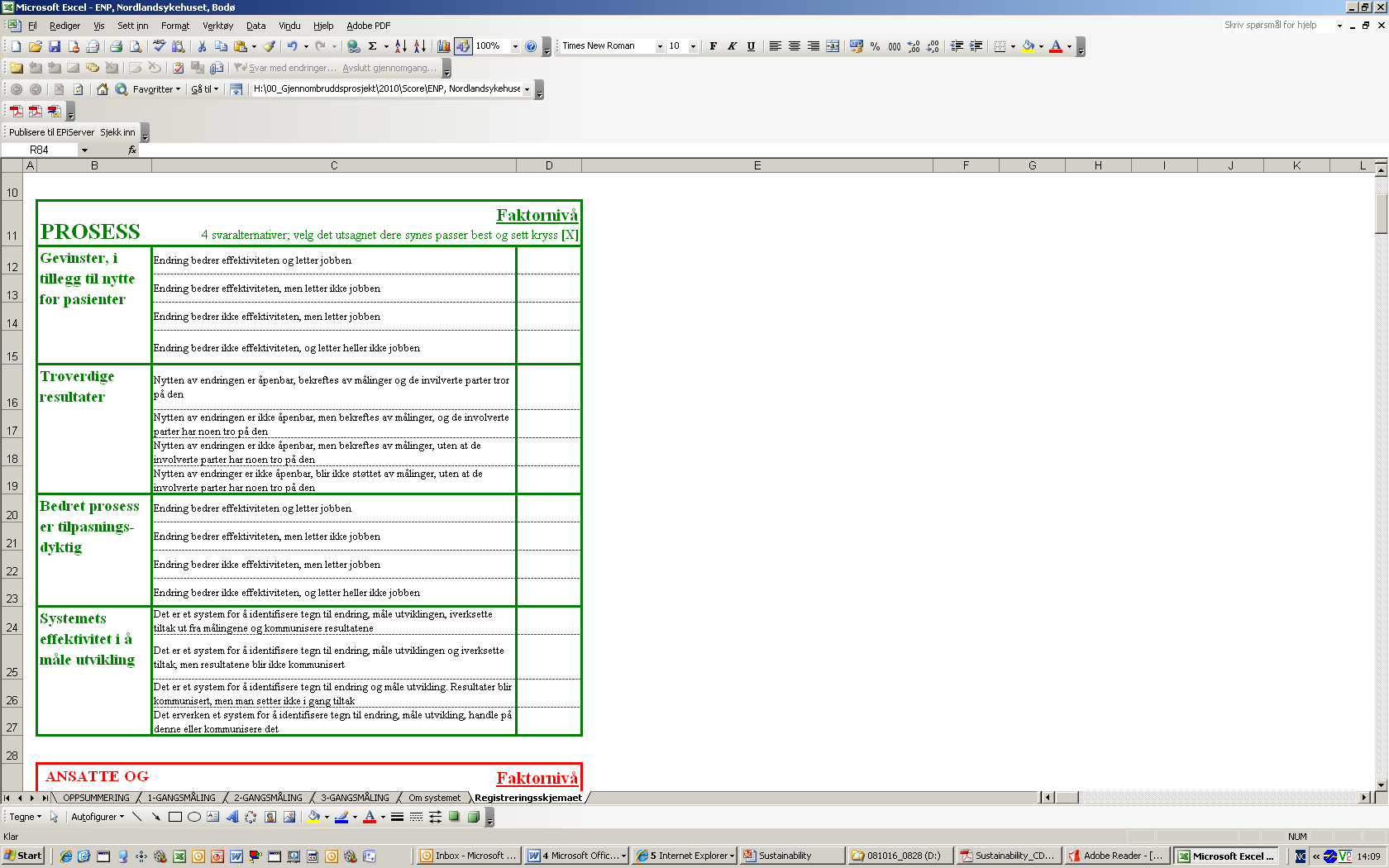 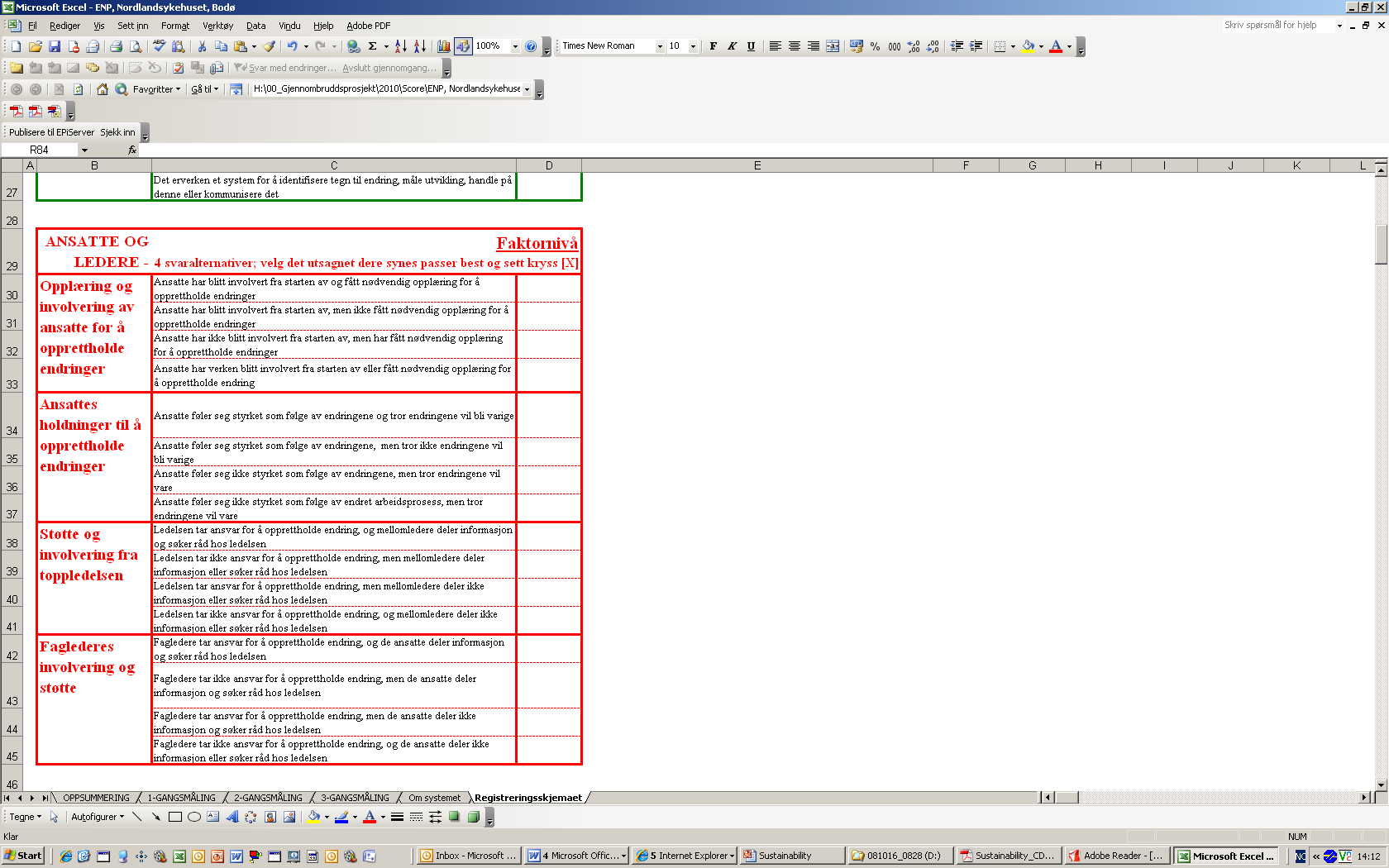 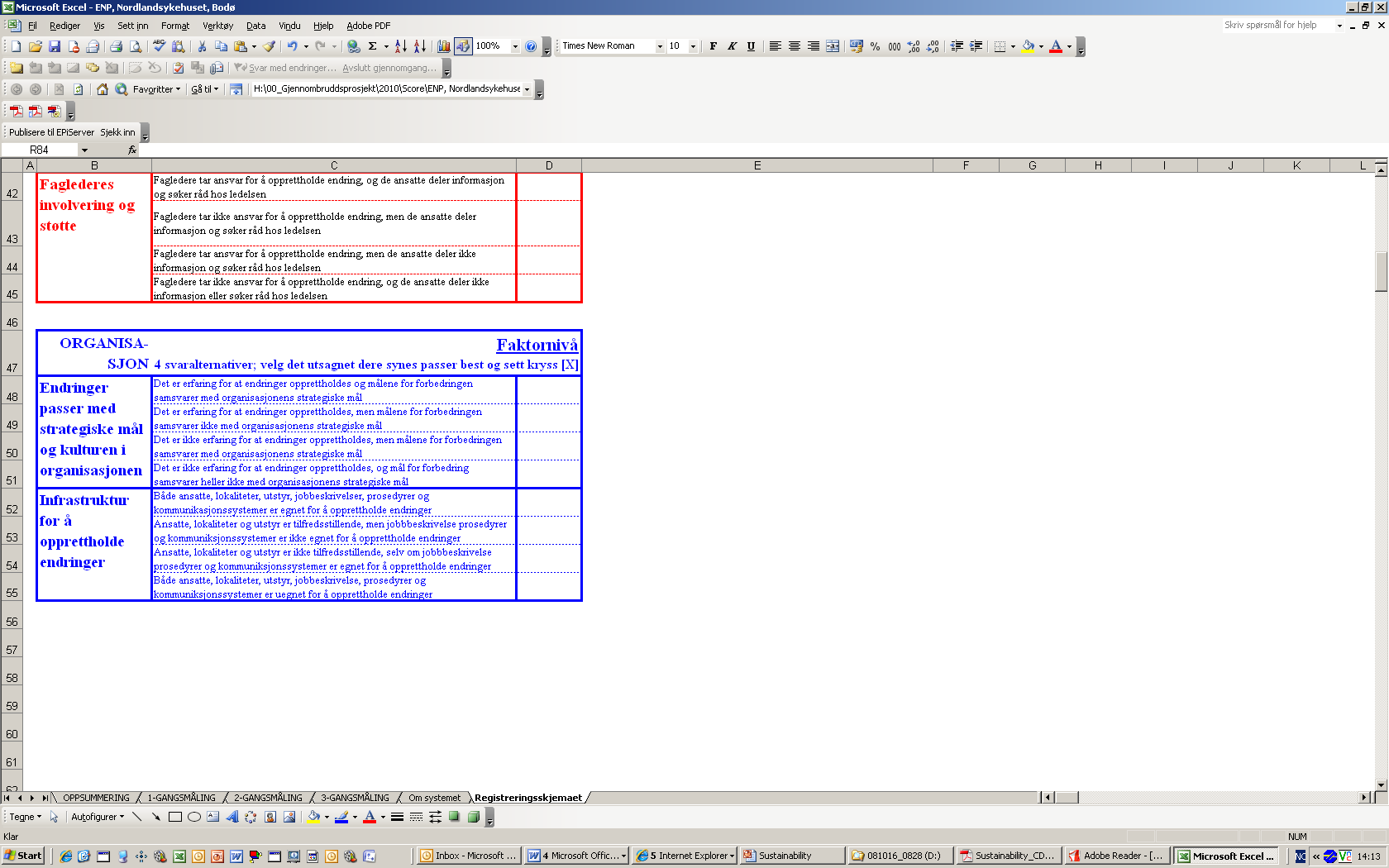 Oppsummering av målinger
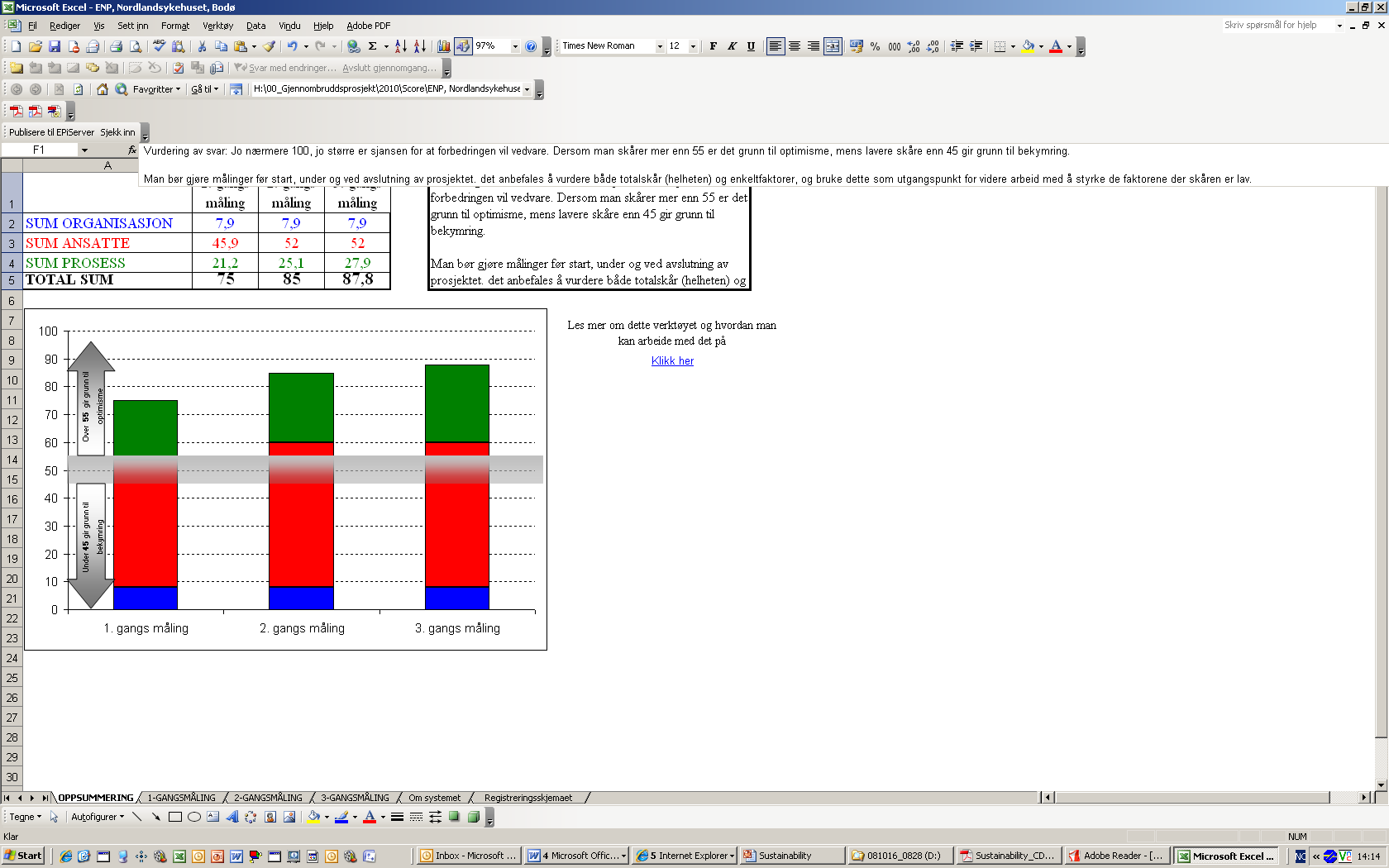 Oppsummering av målinger
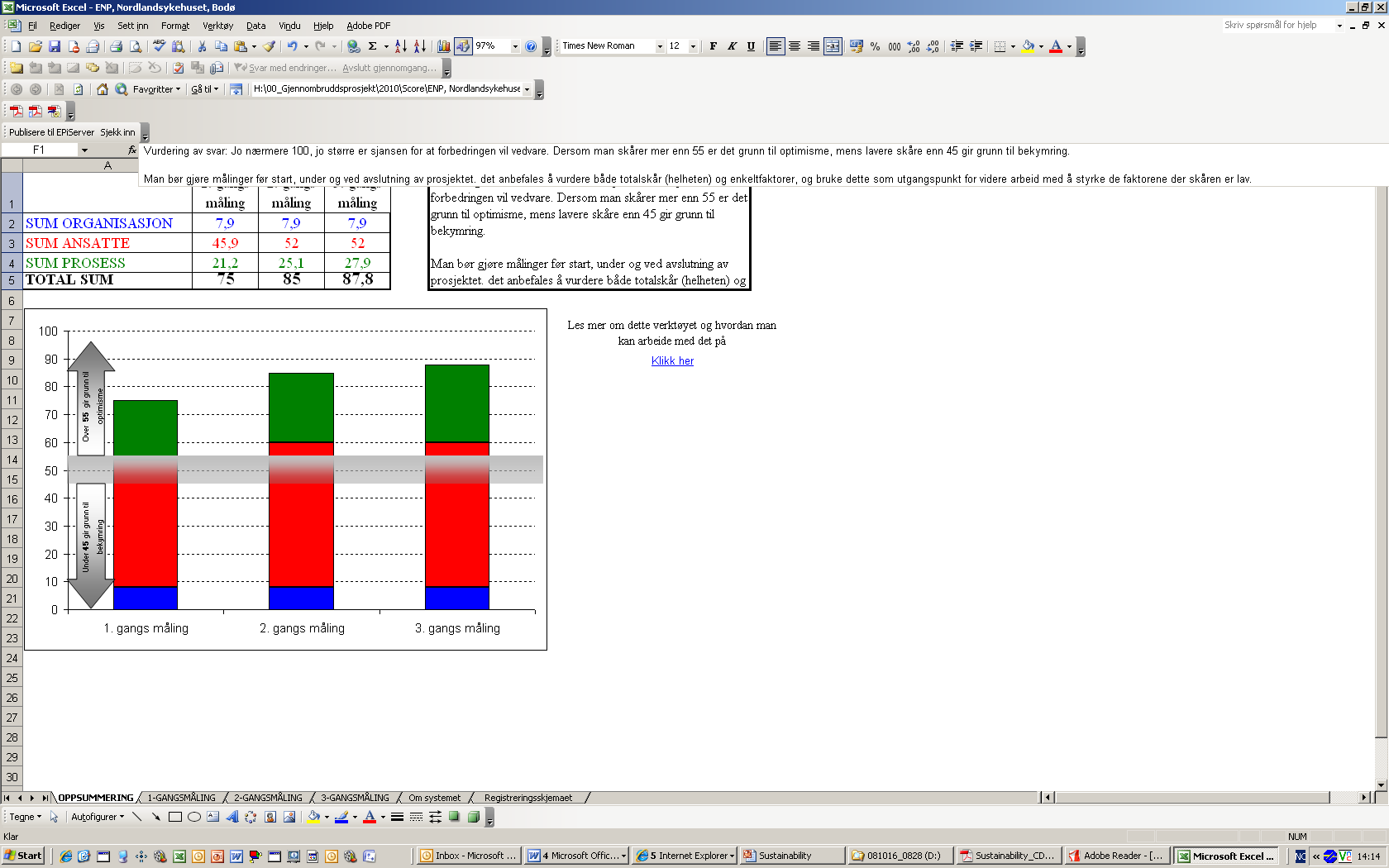 Vurdering av svar: Jo nærmere 
100, jo større er sjansen for at 
forbedringen vil vedvare. Dersom
man skårer mer enn 55 er det 
grunn til optimisme, mens lavere
skåre enn 45 gir grunn til 
bekymring.
Man bør gjøre målinger før
start, under og ved avslutning av 
prosjektet. Det anbefales å 
vurdere både totalskår (helheten) 
og enkeltfaktorer, og bruke dette 
som utgangspunkt for videre 
arbeid med å styrke de faktorene 
der skåren er lav.